90 лет писателям-фронтовикам
Булату Окуджаве 
Юлии Друниной
Борису Васильеву
Булат Шалвович Окуджава
9 мая 1924 г. Москва, СССР –
12 июня 1997 г.
Кламар, Франция
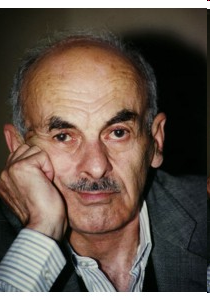 Поэт. Прозаик. Сценарист.Основоположник авторской песни.
Романсово-лирическая стихия поэта-шестидесятника
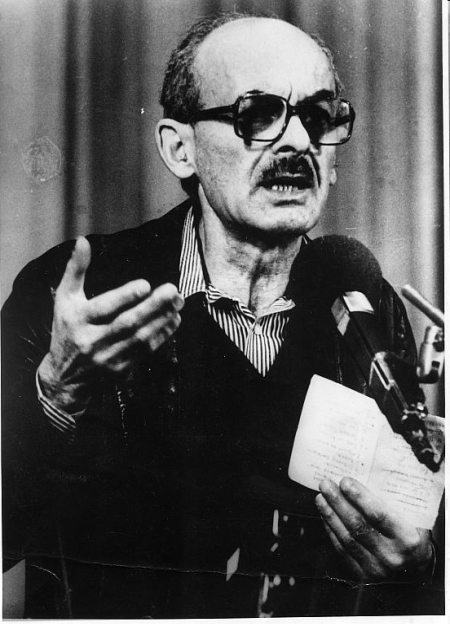 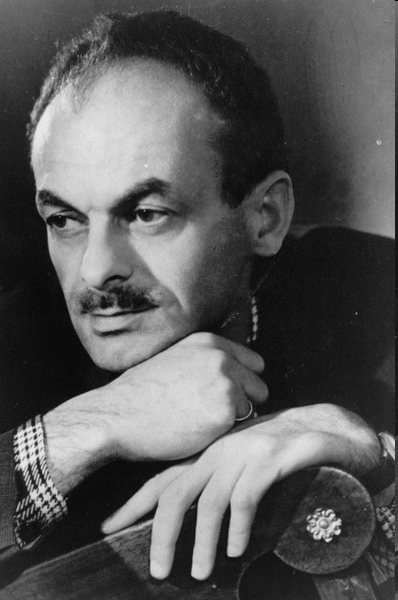 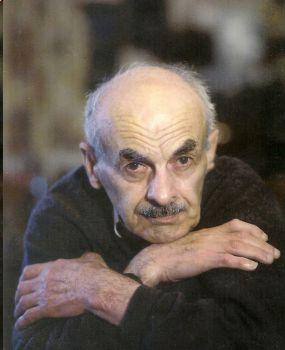 Марка с изображением Б. Окуджавы
Памятник Б.Ш.Окуджаве на Арбате
открыт 8 мая 2002 г.
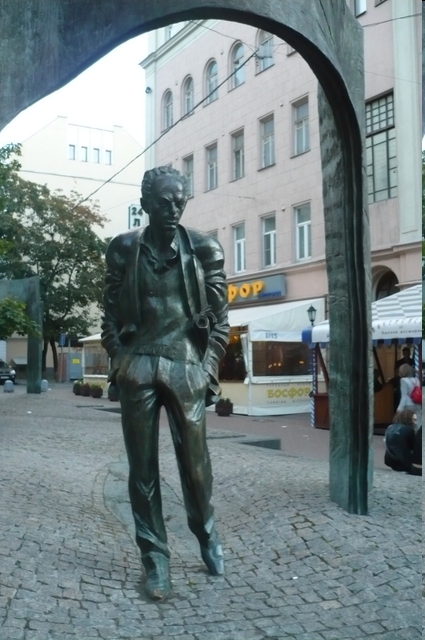 Юлия Владимировна Друнина
10 мая 1924 г. Москва –
21 ноября 1991 г.
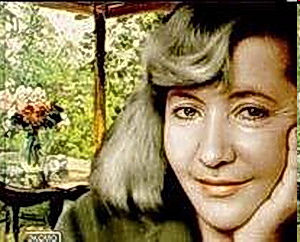 Алексей Каплер и Юлия Друнина
Ты - рядом, и все прекрасно:
И дождь, и холодный ветер. 
Спасибо тебе, мой ясный, 
За то, что ты есть на свете. 
Спасибо за эти губы, 
Спасибо за руки эти. 
Спасибо тебе, мой любимый, 
За то, что ты есть на свете. 
Ты — рядом, а ведь могли бы 
Друг друга совсем не      встретить...
Единственный мой, спасибо 
За то, что ты есть на свете!
Зинаида Александровна СамсоноваГерой Советского Союза
14 октября 1924 г.                   
Московская область –
27 января 1944 г.
Гомельская область
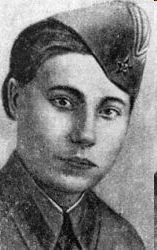 Памятник Юлии Друниной
в Ялуторовске 
Тюменской области
открыт 10мая 2009 г.
(Жили в  эвакуации. В 1942 г.
17-ти лет записалась в 
добровольную санитарную
дружину при районном обществе 
Красного Креста
Ялуторовского 
военкомата)
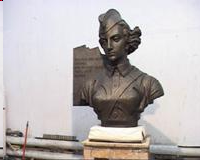 Борис Львович Васильев
21 мая 1924 г. Смоленск –
11 марта 2013 г.
Москва
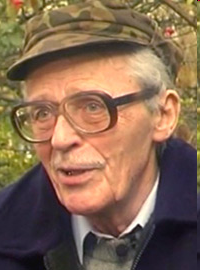